ie'hq' ( f*dfkdrej( t*a tï wNh (FMAbhaya) fyda biaflda,fmd; (Iskoola Pota) Ndú; lsÍu wksjd¾h fõ'
idrixfCIamfhys (Abstract) ud;Dldj
bosßm;a lrk l¾;Df.a ku ^kම්) * iy idrixfCIamfhys iu l¾;Djrekaf.a kï wdh;ksl ,smskhka iu`. fuys igyka lrkak' uydpd¾h lÓldpd¾h wdoS fhÿï kïj, uq,g fhoSfuka j<lskak’
ie'hq'( bosßm;a lrk l¾;Df.a ku háka brla we`osh hq;= fõ' 
<IPRC_2024_Abstract ID> ie'hq'( Tnf.a idrixfCIamfhys wxlh
mgqk
ie'hq( bosßm;a lsÍu mqrdjg iEu ud;Dldjl u f*dfkdrej( (FMAbhaya) fyda (Iskoola Pota) iy wl=rej, m%udKh( 48 Ndú; lsÍu wksjd¾h fõ'
ye`oskaùu (Introduction)
m¾fhaIK wruqKq (Research objectives)
m¾fhaIK l%ufõoh (Methodology)
m%;sM, iy idlÉPd (Results and Discussions)
ks.uk (Conclusions)
WmldrdkqiauD;sh (Acknowledgements)
uQ,dY%h kdudj,sh (References)
ie'hq( f*dfkdrej( (FMAbhaya) fyda (Iskoola Pota) iy wl=rej, m%udKh( 28 Ndú; lsÍu wksjd¾h fõ'
ye`oskaùu (Introduction)
Tnf.a idrixfCIamfhys ye`oskaùu
Introduction of your research
ie'hq( bosßm;a lsÍu mqrdjg u wka;¾.;fha 
f*dfkdrej( (FMAbhaya) fyda (Iskoola Pota) iy wl=rej, m%udKh( 24 Ndú; lsÍu wksjd¾h fõ’
Note: (FMAbhaya) or (Iskoola Pota) font size 24 must be used in body text of the entire presentation
m¾fhaIK wruqKq (Research Objectives)
m¾fhaIK l%ufõoh (Methodology)
m%;sM, iy idlÉPd (Results and Discussions)
ie'hq( j.=" rEmigyka" m%ia;dr iy iólrK i`oyd wdlD;s Ndú; lrkak' j.=" rEmigyka" m%ia;dr iy iólrKj, ud;Dldj i`oyd f*dfkdrej( (FMAbhaya) fyda (Iskoola Pota) iy wl=re m%udKh( 18 Ndú; lsÍu wksjd¾h fõ'
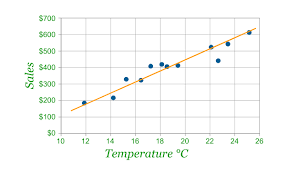 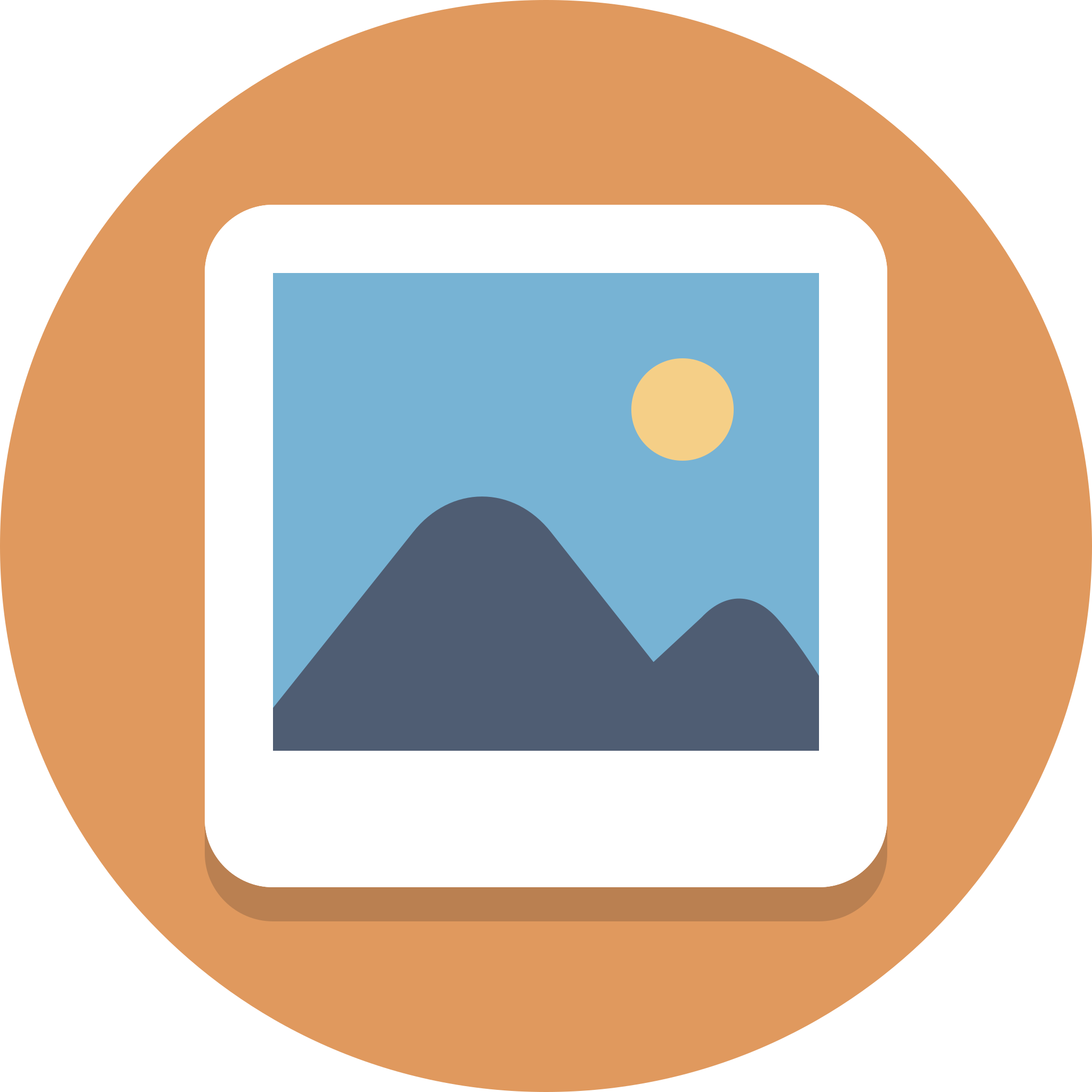 j.=j 01: (ud;Dldj) (f*dfkdrej( (FMAbhaya) fyda (Iskoola Pota) iy wl=re m%udKh( 18)
m%ia;drh 01 : (ud;Dldj) (f*dfkdrej((FMAbhaya) fyda (Iskoola Pota) iy wl=re m%udKh( 18)
rEmh 01 : (ud;Dldj) (f*dfkdrej( (FMAbhaya) fyda (Iskoola Pota) iy wl=re m%udKh( 18)
Wmqgd .ekSu$uQ,dY%h ( f*dfkdrej( (FMAbhaya) fyda (Iskoola Pota) iy wl=re m%udKh( 14)
uQ,dY%h ( f*dfkdrej( (FMAbhaya) fyda (Iskoola Pota) iy wl=re m%udKh( 14)
Wmqgd .ekSu$uQ,dY%h ( f*dfkdrej( (FMAbhaya) fyda (Iskoola Pota) iy wl=re m%udKh( 14)
ks.uk (Conclusions)
WmldrdkqiauD;sh (Acknowledgements)
uQ,dY%h kdudj,sh (References)
Note: Use APA 7th edition for the references  
ie'hq(uQ,dY%h kdudj,sh i`oyd APA 7 jk ixialrKh Ndú; lrkak
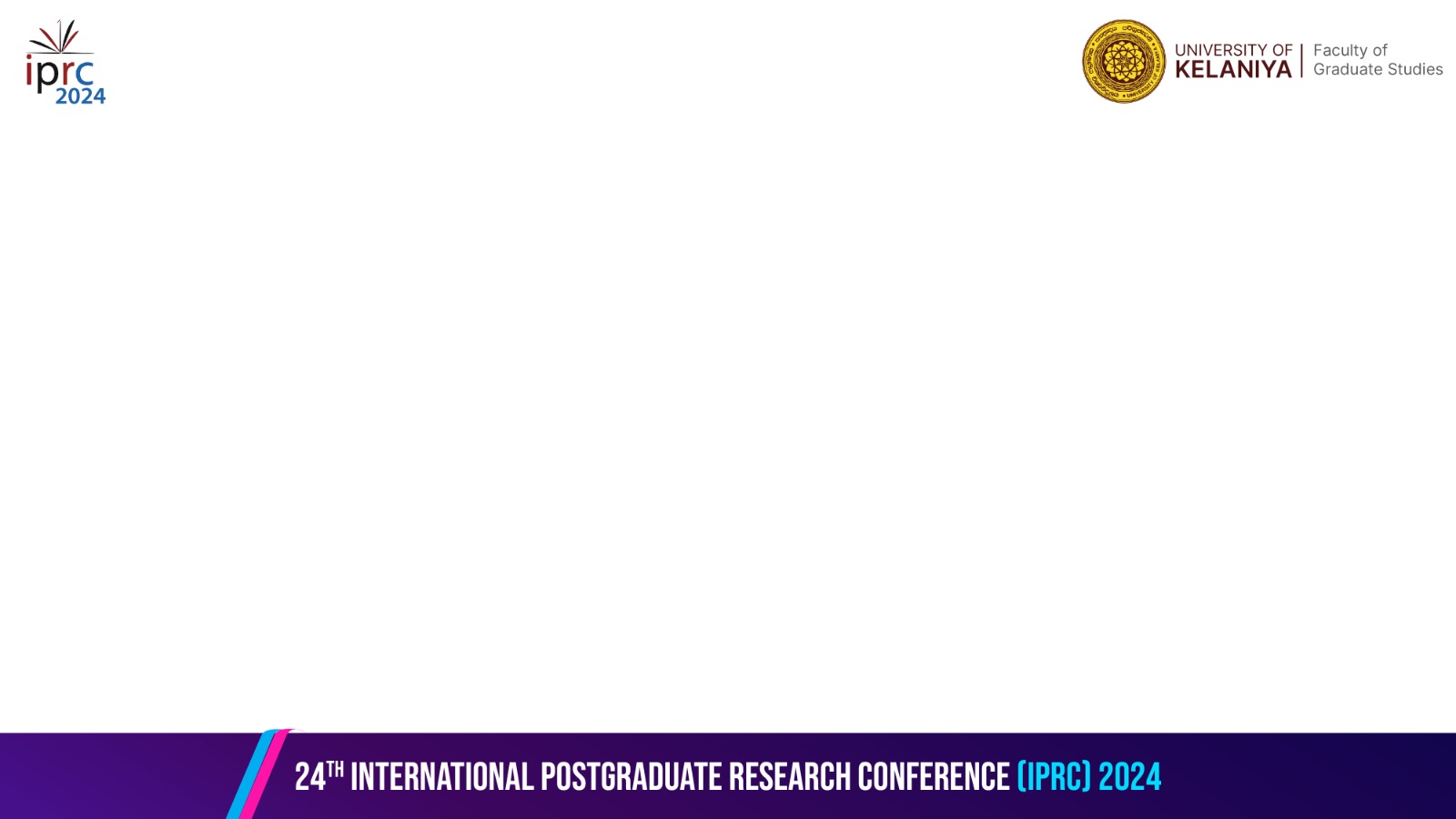